Figure 1 Melt maps of a 250 bp region of the p16INK4/CDKN2 tumour suppressor gene before (solid) and after ...
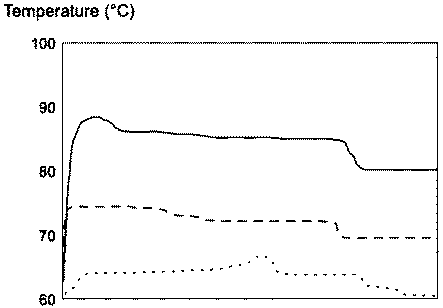 Nucleic Acids Res, Volume 26, Issue 6, 1 March 1998, Pages 1548–1549, https://doi.org/10.1093/nar/26.6.1548
The content of this slide may be subject to copyright: please see the slide notes for details.
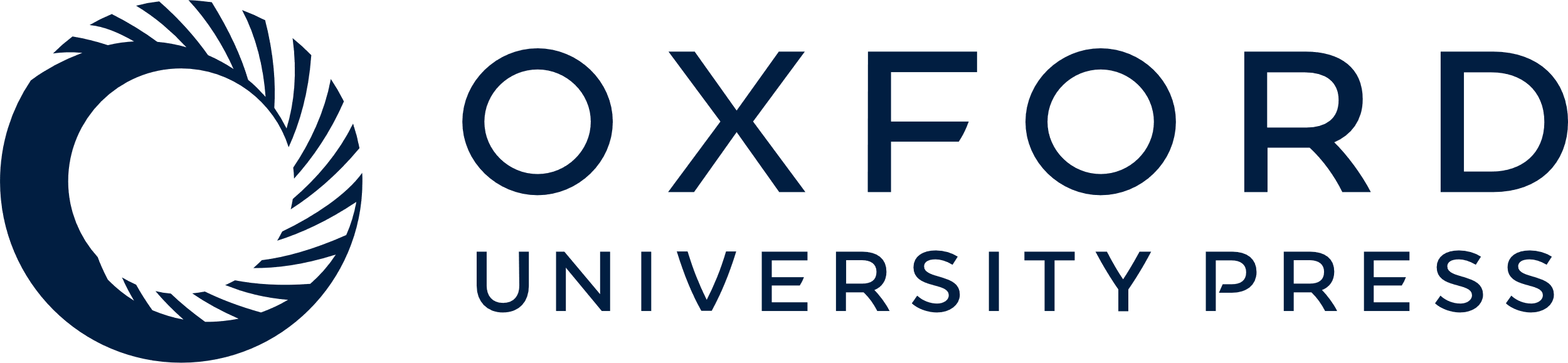 [Speaker Notes: Figure 1 Melt maps of a 250 bp region of the p16INK4/CDKN2 tumour suppressor gene before (solid) and after (dashed, upper strand; stippled, lower strand) treatment with sodium bisulphite.


Unless provided in the caption above, the following copyright applies to the content of this slide: © 1998 Oxford University Press]
Figure 2 Mutation analysis of exon 1 of the p16INK4/CDKN2 gene by bisulphite DGGE in four normal controls ...
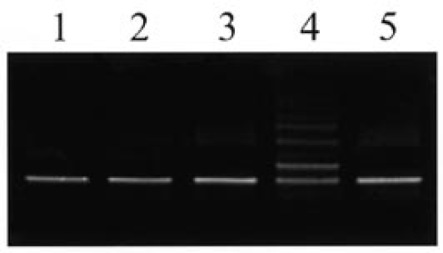 Nucleic Acids Res, Volume 26, Issue 6, 1 March 1998, Pages 1548–1549, https://doi.org/10.1093/nar/26.6.1548
The content of this slide may be subject to copyright: please see the slide notes for details.
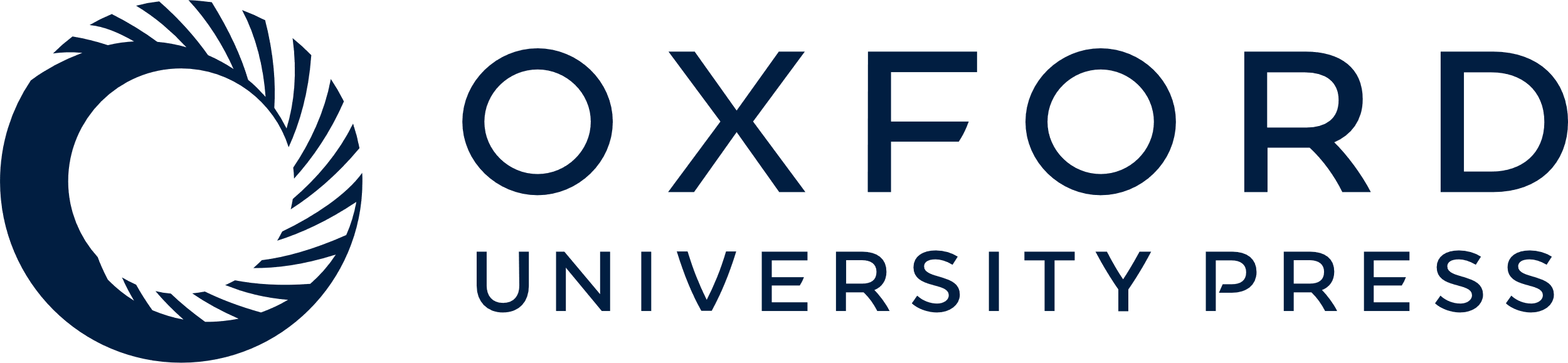 [Speaker Notes: Figure 2 Mutation analysis of exon 1 of the p16INK4/CDKN2 gene by bisulphite DGGE in four normal controls (lanes 1–3 and 5) and a carrier of the Pro48Leu mutation (lane 4). Treatment of DNA with sodium bisulphite was performed essentially as described (9, 18). Approximately 1 mg of genomic DNA was denatured in 0.3 M NaOH, followed by the addition of sodium bisulphite to a final concentration of 3.1 M and hydroquinone to a final concentration of 2.5 mM. After incubation at 55°C for 16 h, the DNA samples were recovered by using the GeneClean II Kit (Bio 101 Inc.), desulphonated in 0.3 M NaOH, and ethanol-precipitated. PCR was performed in volumes of 25 µl containing 1× Expand High Fidelity buffer (Boehringer Mannheim), 0.2 mM dNTPs, 0.8 µM of each primer (5′-AAAACCTTCTACTAACTAACTAAC-34 and 54-[40GC]-TTTAGTTGTAGATTTTTTATTTATTTGG-34) and 2 U of Expand High Fidelity mix (Boehringer Mannheim). The sequence of the GC-clamp was as described (2). Amplification was initiated by hot-start followed by 35 rounds of thermal cycling (94°C for 20 s, 50°C for 30 s and 72°C for 30 s). Scanning the amplification products for mutations was performed in a 10–60% denaturing gradient gel run at 54°C and 160 V for 4 h.


Unless provided in the caption above, the following copyright applies to the content of this slide: © 1998 Oxford University Press]